Харківський національний медичний університетКафедра медичної та біоорганічної хімії «Медична хімія»
Лекція № 1

ЗАГАЛЬНІ ВІДОМОСТІ ПРО БІОГЕННІ ЕЛЕМЕНТИ. S-ЕЛЕМЕНТИ. БІОЛОГІЧНА РОЛЬ. ЗАСТОСУВАННЯ В МЕДИЦИНІ.


Лектор: доцент Петюніна В.М.
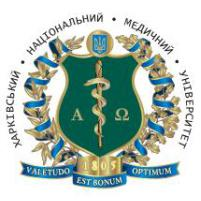 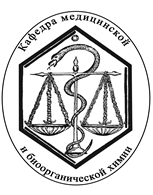 План лекції
Хімічні елементи у живій природі і завдання хімії біогенних елементів.
Вчення Вернадсткого В.І. та його послідовників про біосферу, ноосферу та роль живої речовини.
Навколишнє середовище і вміст елементів в організмі людини.
Класифікація біогенних елементів за різними ознаками.
Синергізм і антогонізм в дії біогенних елементів на організм.
Загальна характеристика і властивості атомів та сполук s-елементів.
Біологічна роль s-елементів. Застосування у медицині.
Елементи, необхідні для побудови й життєдіяльності клітин і організмів, називають біогенними. В організмі людини знайдені 82 елемента із 91-го, які зустрічаються у природі, біогенна функція встановлена для 62-х.
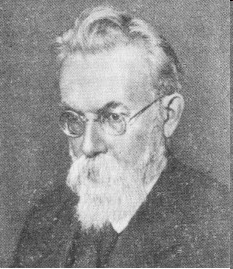 Засновник вчення про біогенні елементи.
Володимир Іванович Вернадський (1863-1945)
Питання біологічної ролі хімічних елементів знайшли глибоке наукове обґрунтування у роботах  В.І. Вернадського і його послідовників. В.І. Вернадський, вивчаючи геохімічні перетворення у земній корі, встановив, що зміни елементного складу верхнього шару земної кори впливають на хімічний склад живих організмів. В організмі людини є всі хімічні елементи, які має морська вода. У морській воді присутні всі елементи земної кори. Речовини неживої й живої природи складаються з однакових хімічних елементів і між ними діють однакові сили хімічної взаємодії: ковалентні, іонні, водневі й ін.
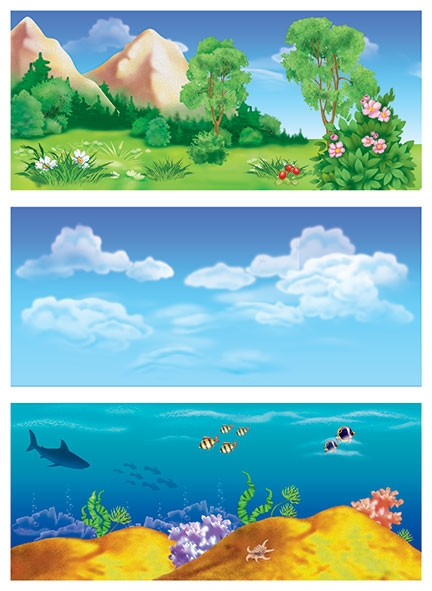 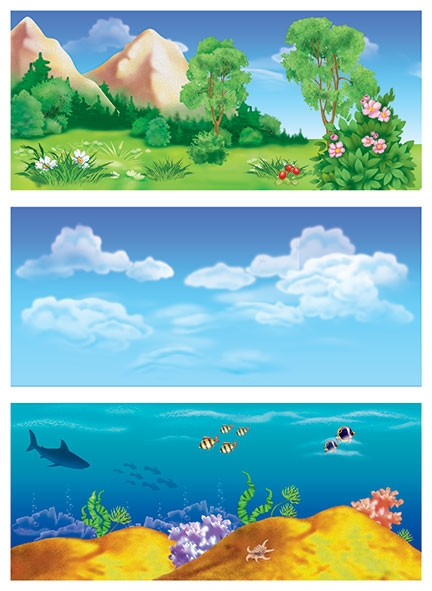 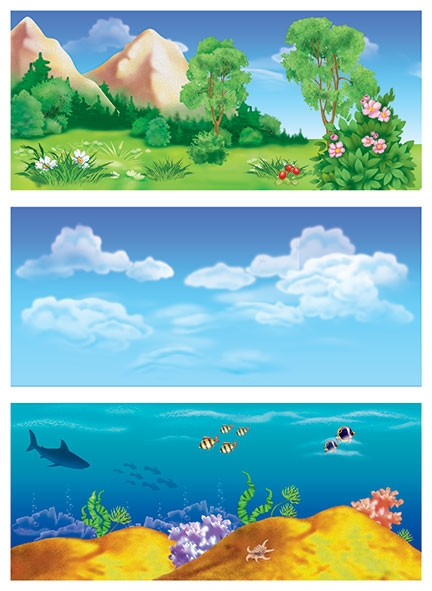 Сімейства хімічних елементівРазташування сімейств хімічних елементів в періодичній системі Д.І. Менделєєва:
p-
s-
d-
I A і II A групиголовні підгрупи
III A,IV A,V A,VI A,VII A
головні підгрупи
III В, IV В, V В, VI В, VII В, VIII В, I В, II В
побічні підгрупи
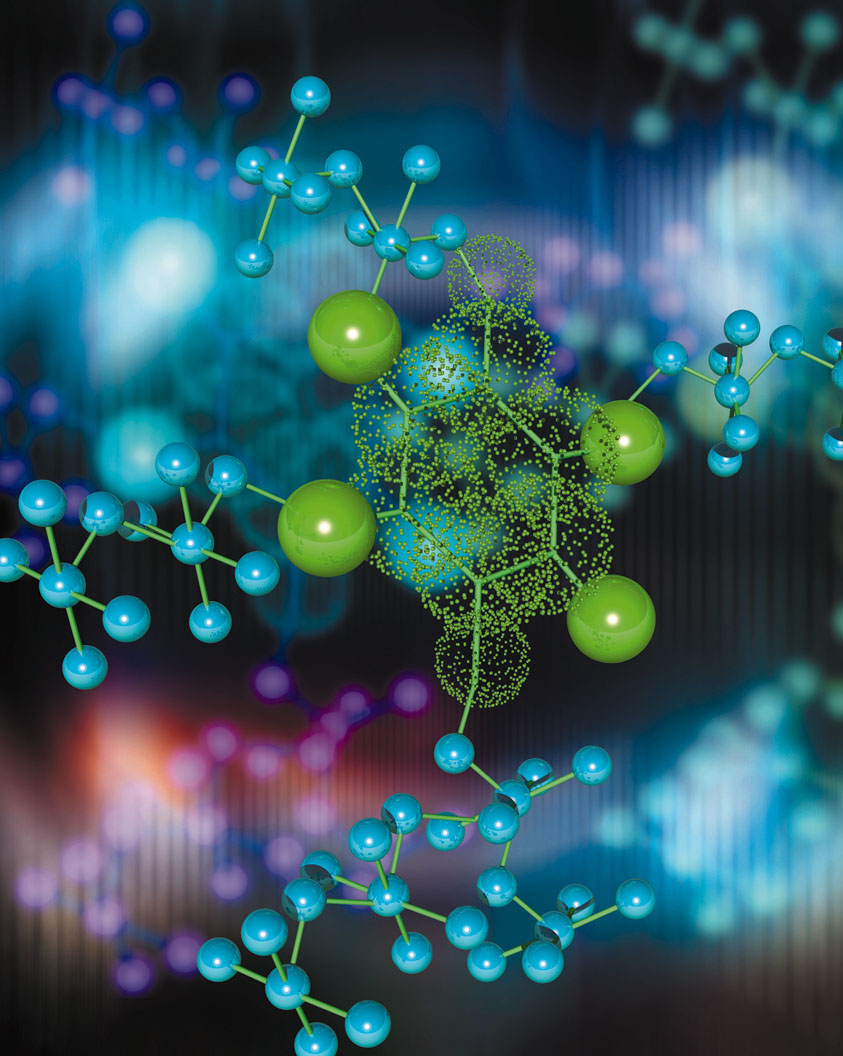 Елементи – органогени:
97 %
С
Н
S
О
Р
N
Незамінні елементи – завжди містяться в живому організмі, входят до складу його органічних і неорганічних сполук: 

H, O, Ca, N, K, P, Na, S, Mg, Cl, C, I, Mn, Cu, Co, Fе, Zn, Mo, V. 
Їх дефіцит призводить до порушення життєдіяльності. 


Примісні елементи – також завжди присутні в організмі тварин і людин: 
Ga, Sb, Sr, Br, B, Be, Li, Si, Sn, Cs, Al, Ba, Ge, As, Rb, Bi, Cd, Cr, Ni, Ti, Ag, Hg, U, Se. 
Їх біологічна роль не завжди детально вивчена. 


Mікропримісні елементи: 
Sc, In, Tl, La, W, Rе, Tb та ін.
Хімічний                                Добова потреба, в мг
       елемент                    
			       Дорослі                                                         Діти
Калій                         2000-5500                                                        530
Натрій                       1100-3300                                                        260
Кальцій                     800-1200                                                          420
Магній                       300-400                                                            60      
Цинк                           15                                                                     5
Залізо                         10-15                                                                7
Марганець               2-5                                                                    1,3
Мідь                          1,5-3,0                                                              1,0
Титан                          0,85                                                                 0,06
Хром                           0,05-0,20                                                         0,04
Кобальт                      около 0,2 	                                           0,001     
Хлор                           3200                                                                470
Йод                             0,15                                                                 0,07
Фтор                           1,5-4,0                                                             0,6
РО4 3-                           800-1200                                                         210
РО4 2-                           10                                                                      -
Характеристика атомів s-елементів: 
s-елементи: 	I A  і  II A 
				ns1 і ns2
ступінь окиснення: +1 и +2
метали-відновники


У групі знизу вверх, 
					а в періодах зліва направо: 
збільшується 
			- потенціал іонізації
			- спорідненість до електрону
			- електронегативність
			- радіус гідратованого йону
			- окиснювальні властивості
зменьшуються
			- йоні радіуси
			- відновні властивості
Властивості атомів s-елементів:
Метали s-елементи енергійно взаємодіють із воднем, киснем, галогенами, сіркою з утворенням гідридів, оксидів або пероксидів, галогенидів і сульфідів, відповідно.
2Na + H2 ↔ 2NaН
4Li + O2 ↔ 2Li2O
2K + O2 ↔ K2O2
Ca + H2↔ CaН2
2Na + Cl2 ↔ 2NaCl
Ca + Cl2 ↔ CaCl2
2K + S ↔  K2S
Mg + S ↔ Mg S
Mg +O2 ↔ 2MgО
Оксиди й гідроксиди металів s-елементів мають основний характер, крім оксиду й гідроксиду берилію. Останні амфотерні. Гідроксиди Li, Na, K, Rb, Cs, Ca, Sr, Ba – сильні основи, які називаються лугами.
Біологічна роль s-елементів. Застосування у медицині.
Один із шести елементів органогенів. 10% маси тіла людини відповідає гідрогену. Він є складовою частиною важливих органічних і неорганічних сполук, які відіграють велику біологічну роль в організмі людини: білки, нуклеїнові кислоти, вітаміни, гормони, ферменти й т.д. 


Функціі: 
- транспорт поживних речовин
- підтримка гомеостазу
- утворення секретів, екскретів
- забезпечення тургору тканин
- участь у всіх біохімічних процесах
- універсальний  розчинник
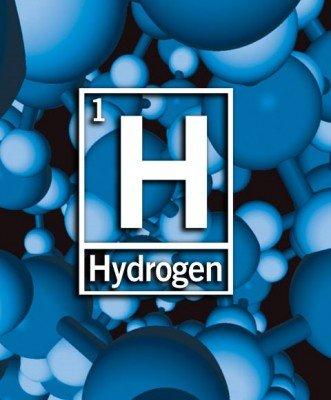 Вода необхідна для утворення секретів і екскретів, забезпечення тургору тканин. Препаратами води, які застосовуються у медицині, є вода для ін'єкцій і мінеральні води («Боржомі» - гідрокарбонатно-натрієва, «Миргородська» - хлоридно-натрієва, «Єсентуки-4» - гідрокарбонатно-хлоридно-натрієва, «Нарзан» - сульфатно-гідрокарбонатно-магнієво-кальцієва й інші). Пероксид водню H2O2 застосовується у вигляді 3% розчину в якості дезінфікуючого й кровоспинного засобу.
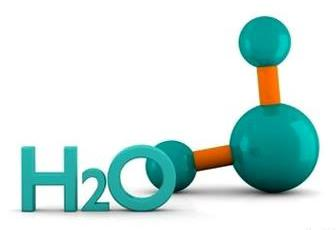 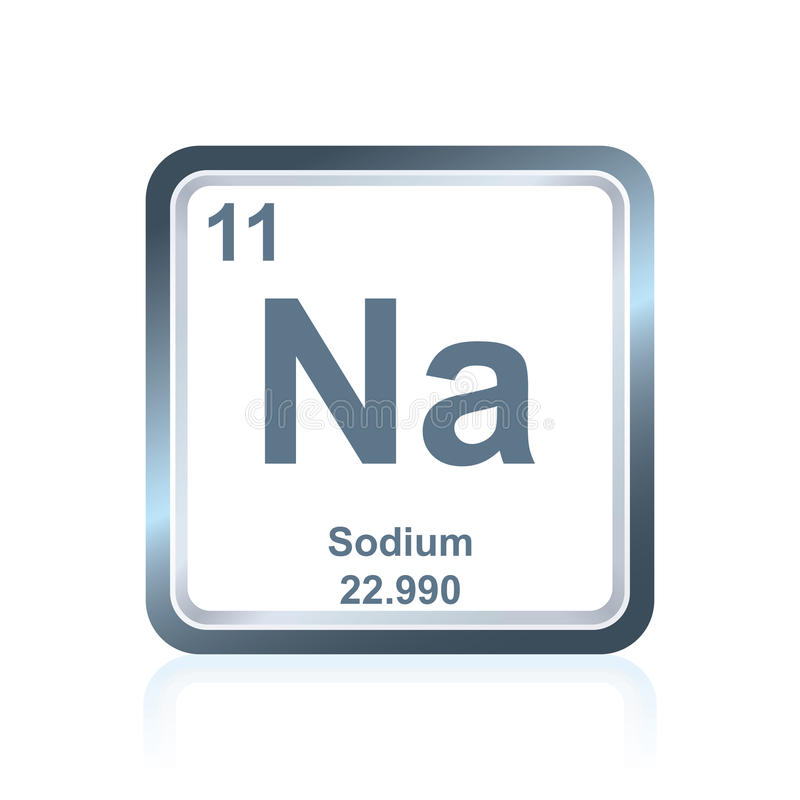 Натрій – макроелемент (0,25%).
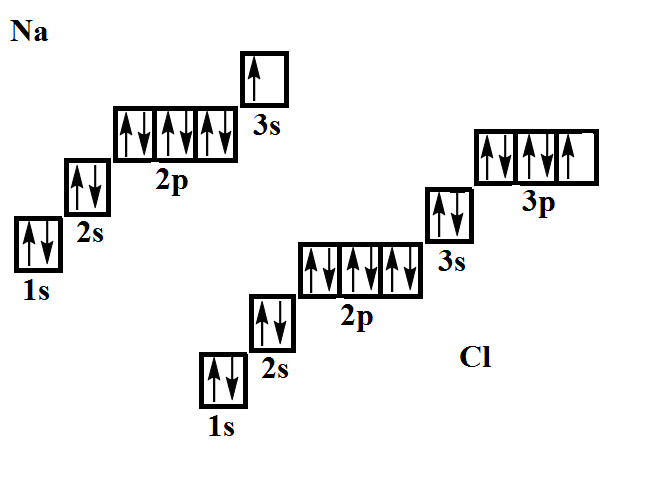 Основний позаклітинний іон. 
Біогенна роль: 
1) забезпечує осмотичний тиск; 
2) підтримує кислотно-основний стан організму; 
3) бере участь у нервово-м'язовій передачі (виникнення біопотенціалів); 
4) бере участь у водно-сольовому обміні; 
5) впливає на роботу ферментів.
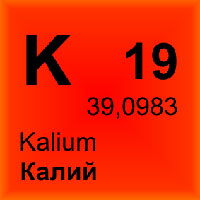 Калій − макроелемент (0,22%).
Основний внутрішньоклітинний іон. 
Біогенна роль:
забезпечує осмотичний тиск; 
 забезпечує виникнення біопотенціалів, що пов'язане із процесом нервової й м'язової збудливості й провідності; 
 підтримує кислотно-основний стан;
 бере участь у водно-сольовому обміні; 
 бере участь у синтезі білків, вуглеводів; 
впливає на активність ферментів.
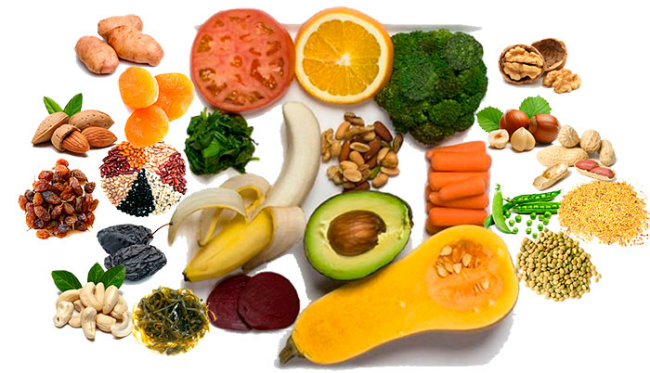 Кальцій − макроелемент (1,4%).
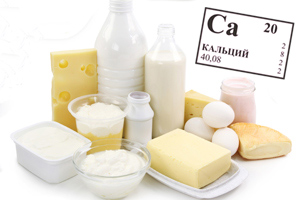 Добова потреба 0,8-0,9 г. 
Кальцій − основний компонент кісткової й зубної тканини у вигляді гідроксиапатиту Са5(РО4)3ОН і Са5(РО4)3F – фторапатиту.
Біогенна роль кальцію:
 1) у передачі нервових імпульсів (кальцій знижує збудливість кліток ЦНС), зменшення його концентрації приводить до збільшення збудливості (тетанія); 
2) регулює роботу серця; 
3) бере участь у згортанні крові; 
4) входить до складу ферментів (лецитінази) і впливає на їхню активність; 5) впливає на кислотно-основний стан організму; 
6) проявляє протизапальну й десенсибілізуючу дію. 
Іони кальцію – біологічні антагоністи іонів натрію, калію, магнію.
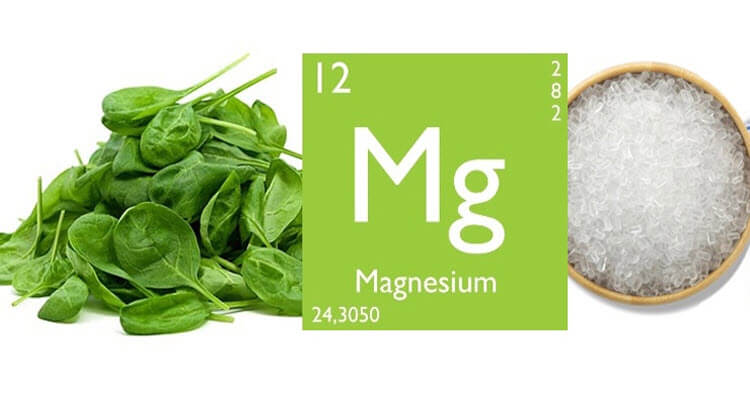 Магній – макроелемент (0,04%).
Добова потреба організму у магнії – 10 мг на 1 кг маси тіла людини.
Біогенна роль: 
1) залежно від концентрації  блокує або забезпечує нервово-м'язову передачу; 
2) гнітить центр подиху;
3) гнітить судинно-рухальний центр, внаслідок чого знижує артеріальний тиск; 
4) компонент і активатор деяких ферментів; 
5) стимулює перистальтику кишечника й жовчовиділення.
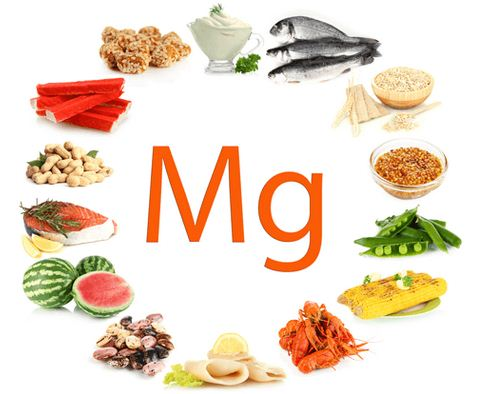